Fig. 1. DGE data can be visualized as ‘MA’ plots (log ratio versus abundance), just as with microarray data where ...
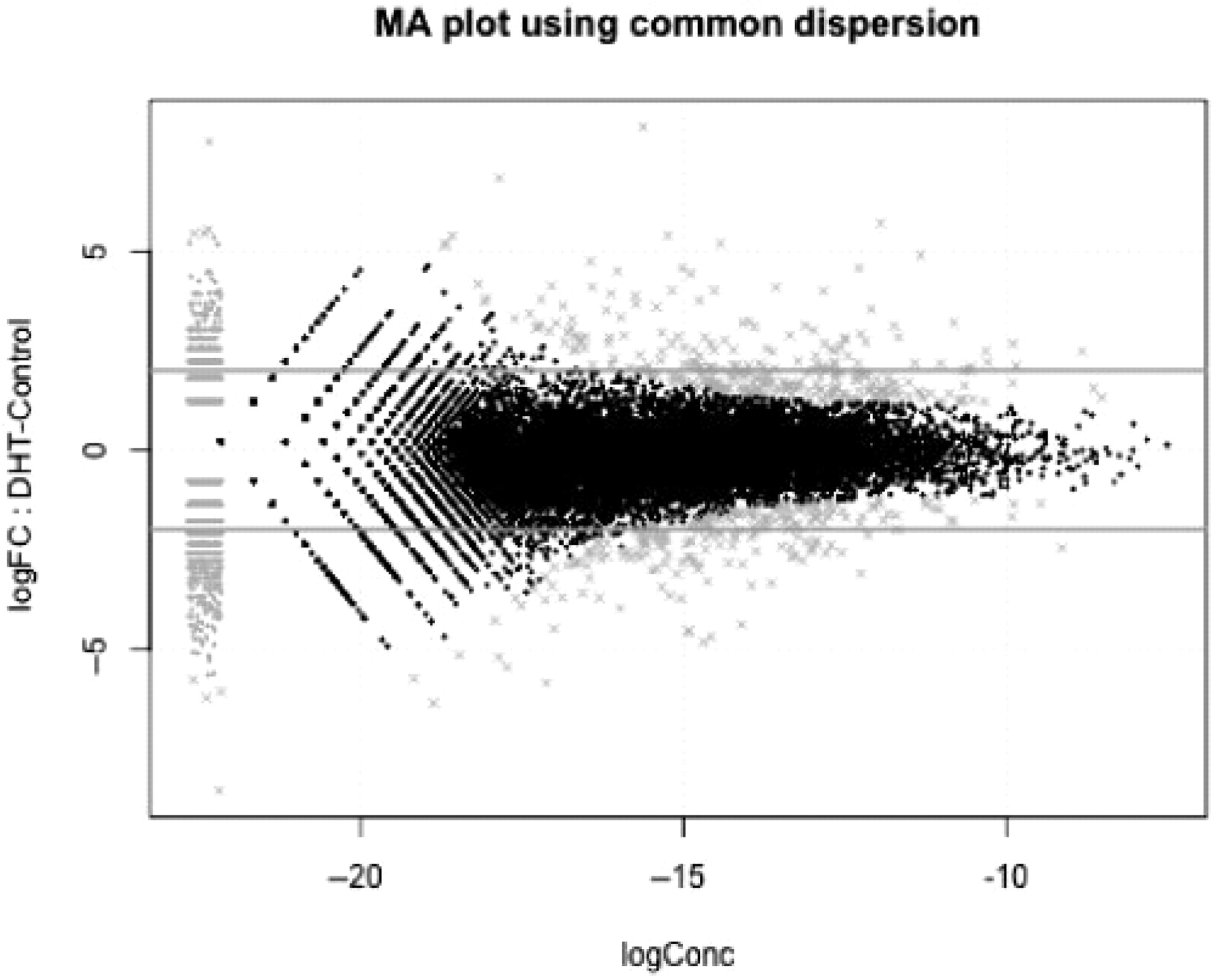 Bioinformatics, Volume 26, Issue 1, January 2010, Pages 139–140, https://doi.org/10.1093/bioinformatics/btp616
The content of this slide may be subject to copyright: please see the slide notes for details.
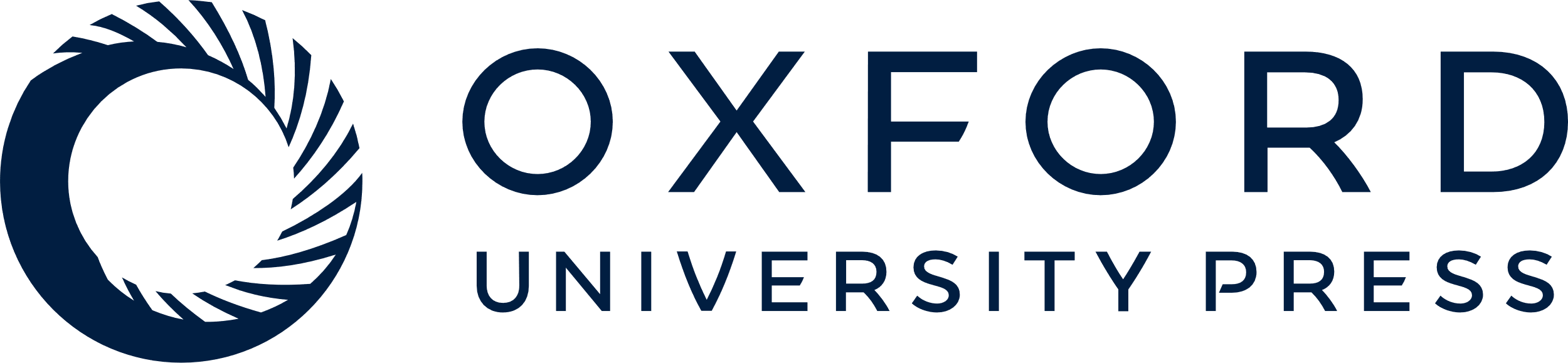 [Speaker Notes: Fig. 1. DGE data can be visualized as ‘MA’ plots (log ratio versus abundance), just as with microarray data where each dot represents a gene. This plot shows RNA-seq gene expression for DHT-stimulated versus Control LNCaP cells, as described in Li et al. (2008). The smear of points on the left side signifies that genes were observed in only one group of replicate samples and the points marked ‘×’ denote the top 500 differentially expressed genes.


Unless provided in the caption above, the following copyright applies to the content of this slide: © The Author(s) 2009. Published by Oxford University Press.This is an Open Access article distributed under the terms of the Creative Commons Attribution Non-Commercial License (http://creativecommons.org/licenses/by-nc/2.5/uk/) which permits unrestricted non-commercial use, distribution, and reproduction in any medium, provided the original work is properly cited.]